Defining Your Leadership Legacy
William Collins
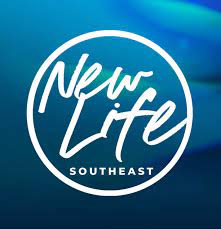 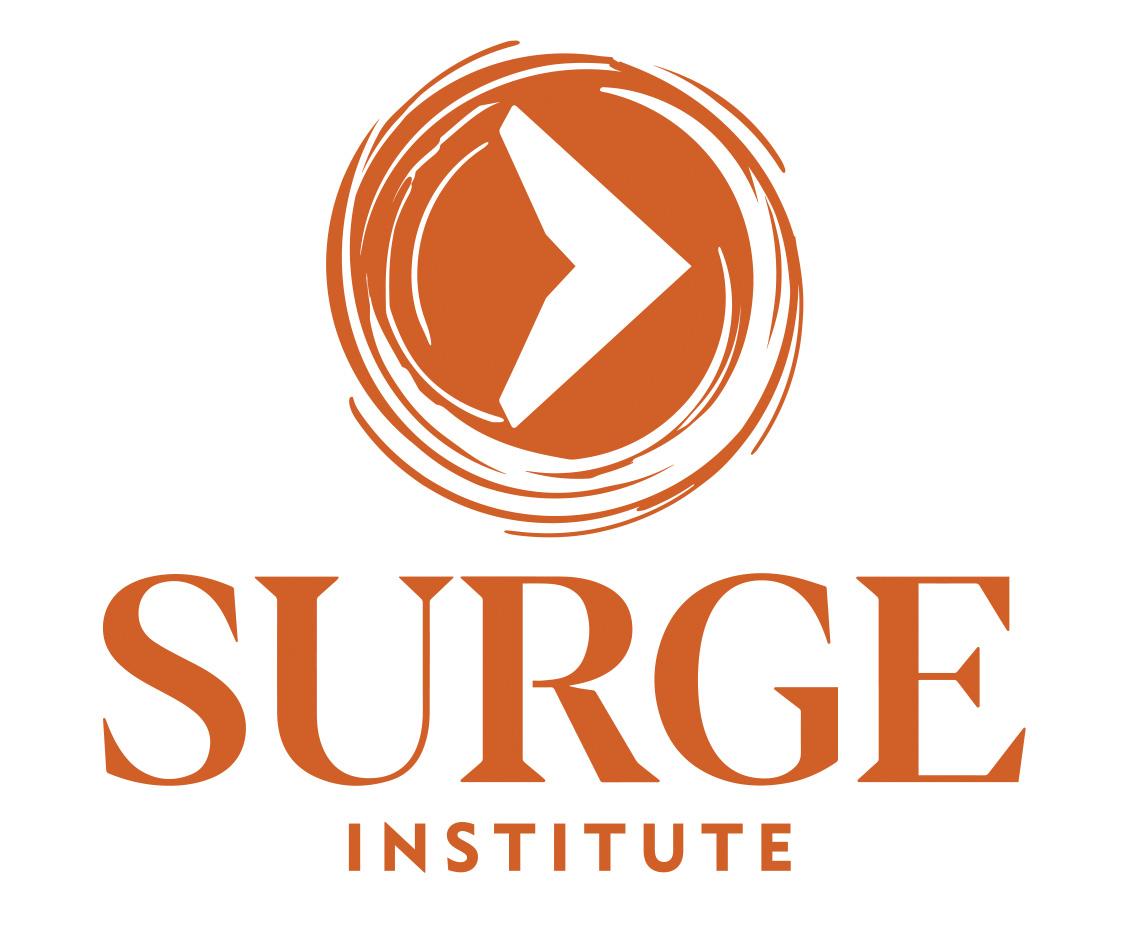 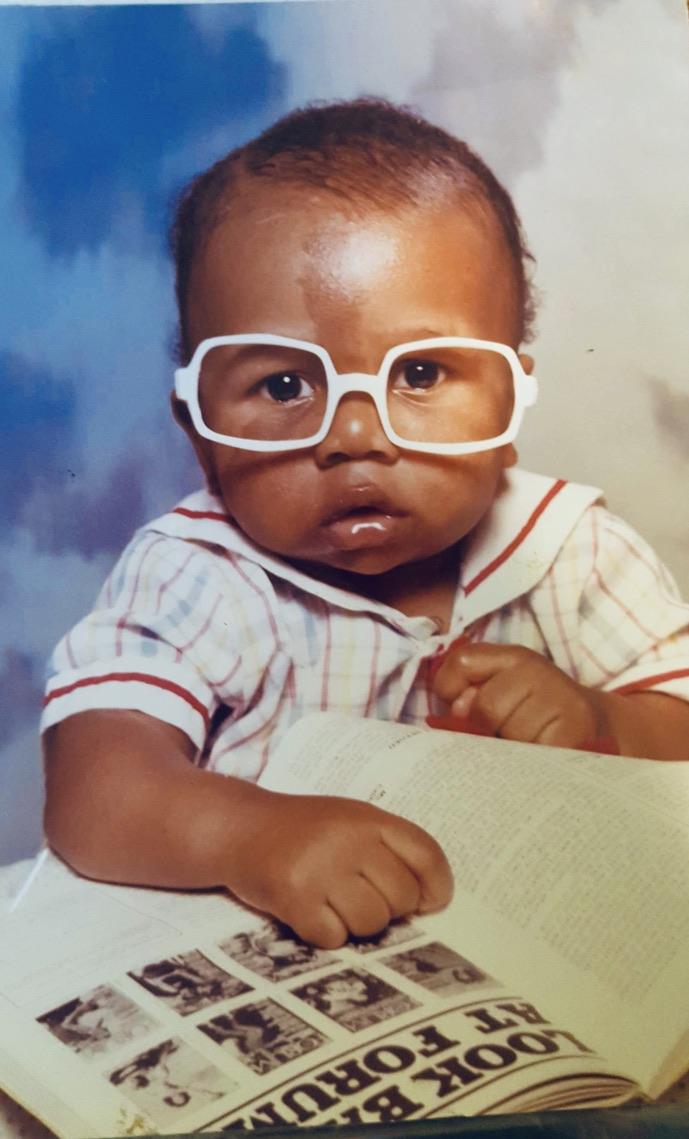 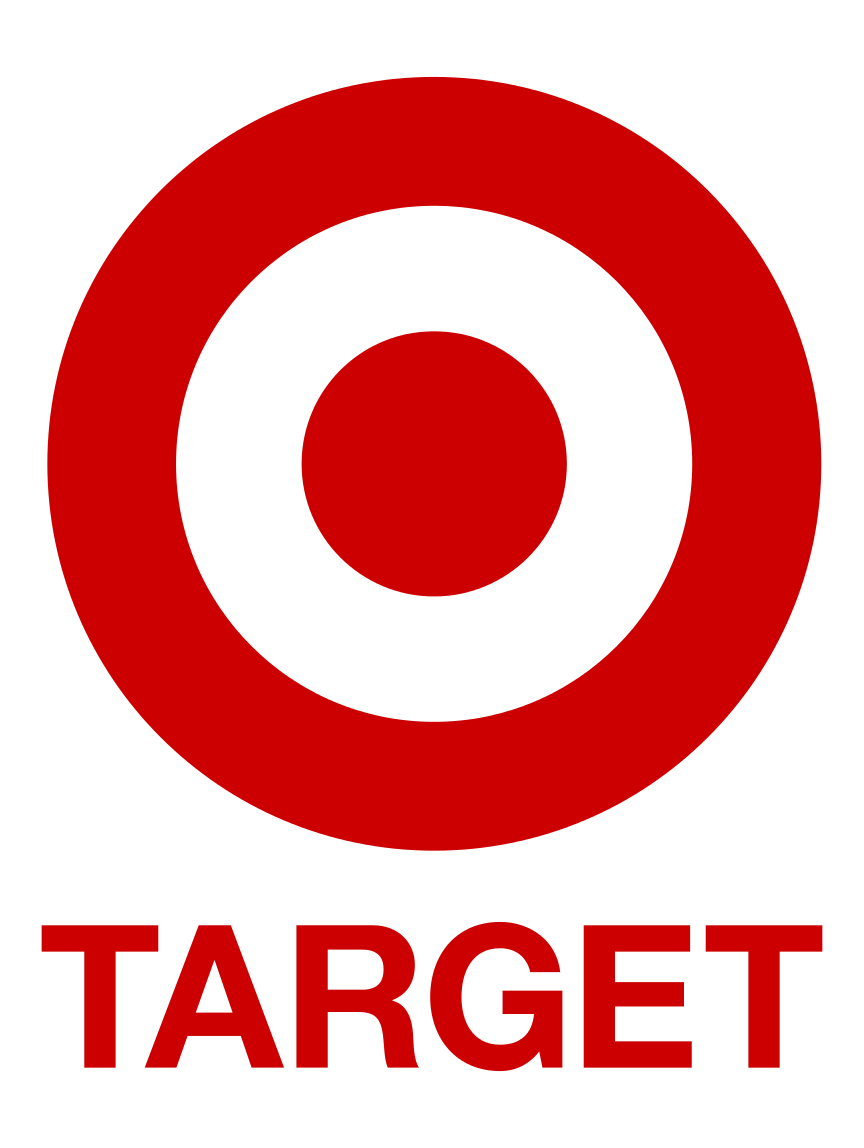 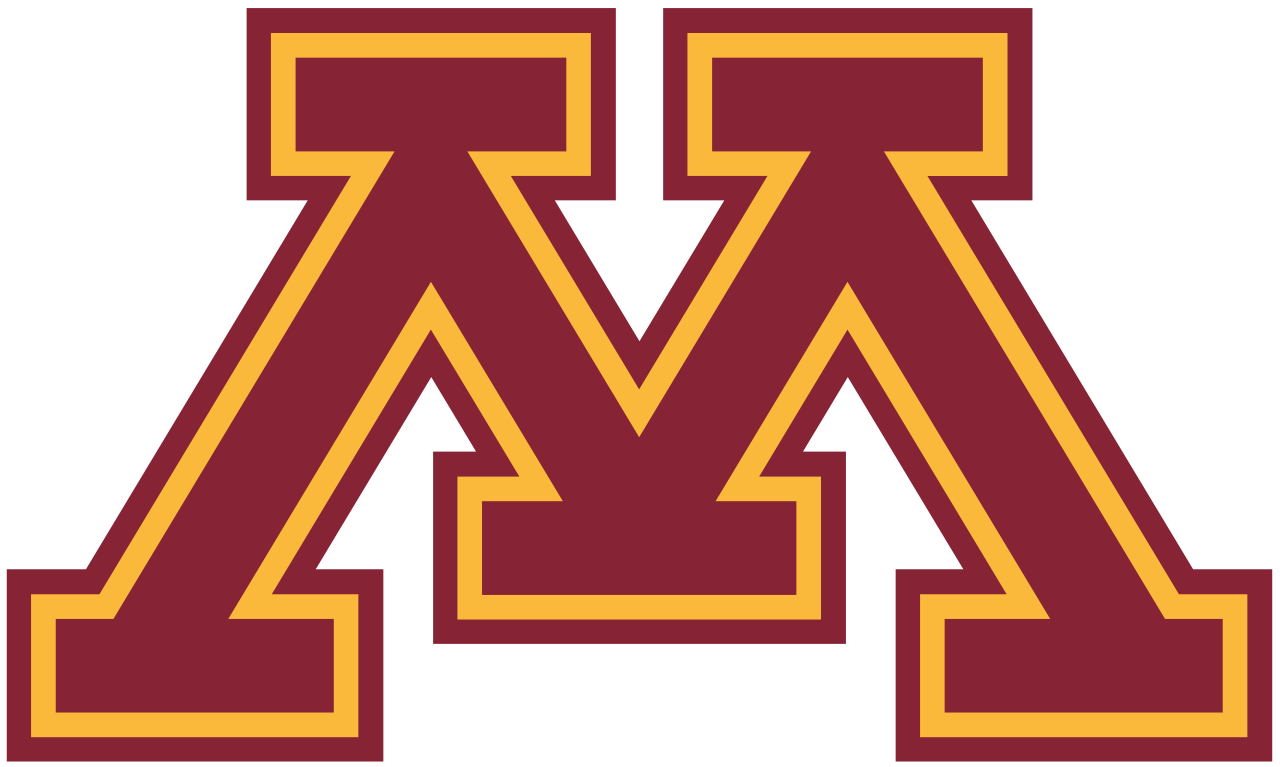 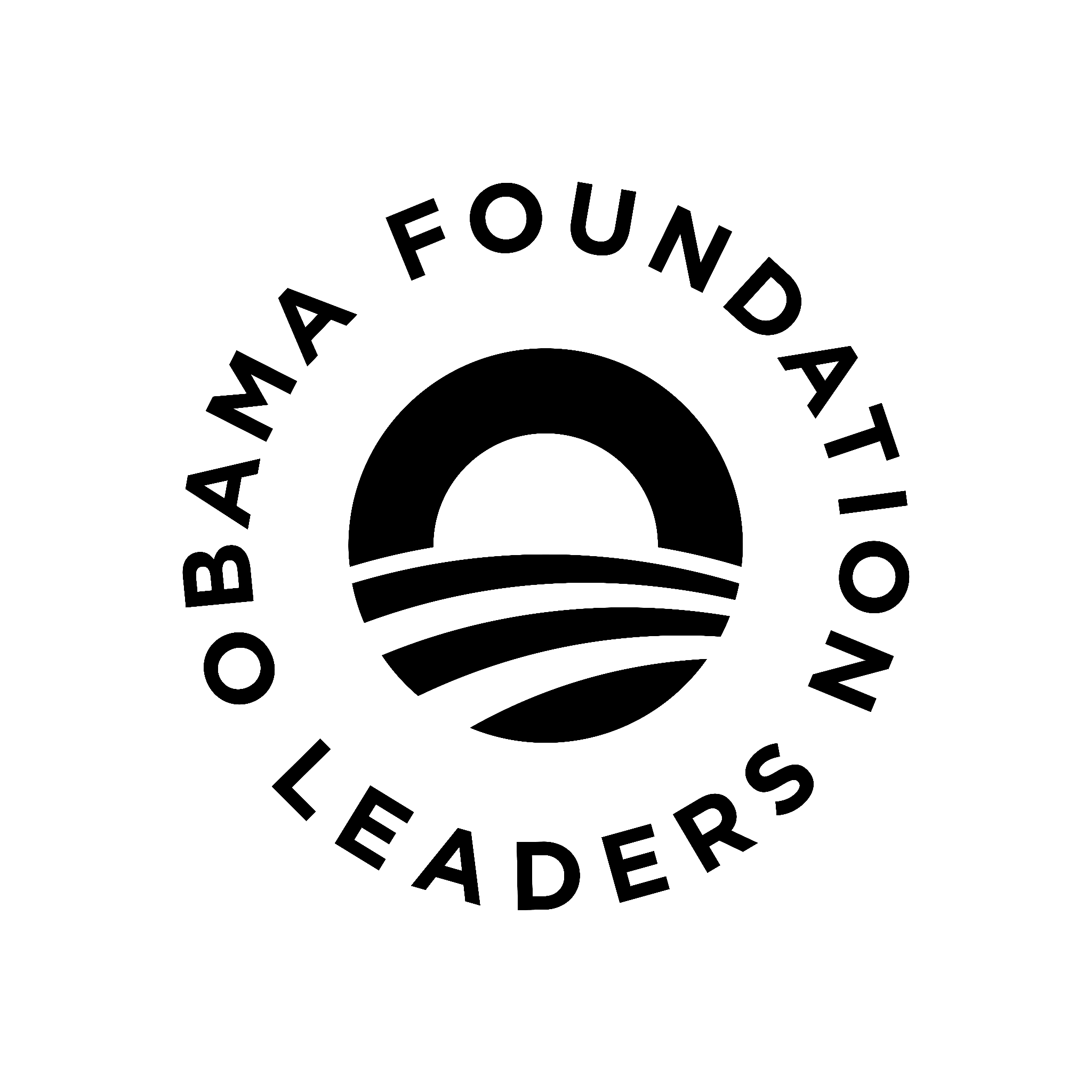 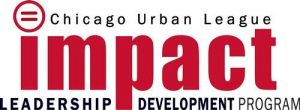 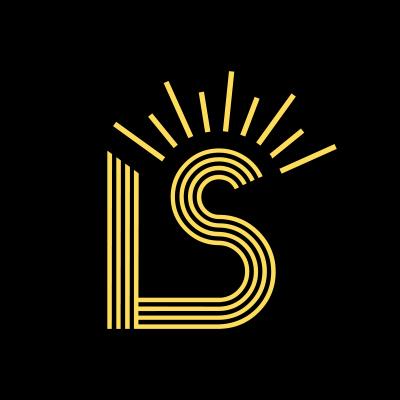 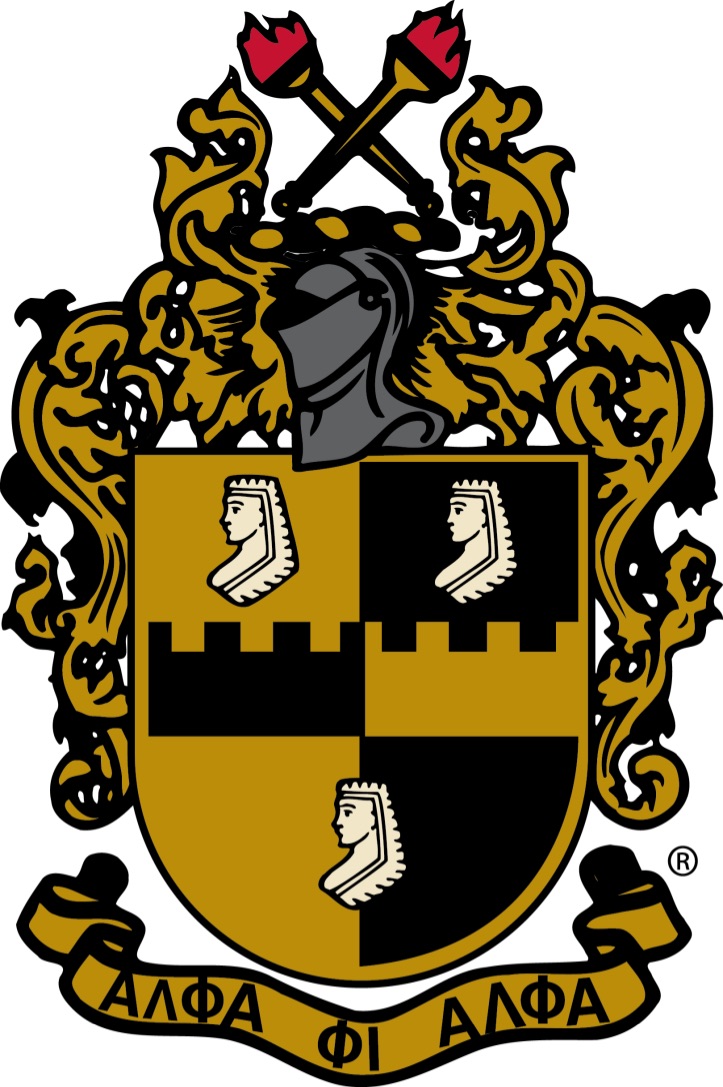 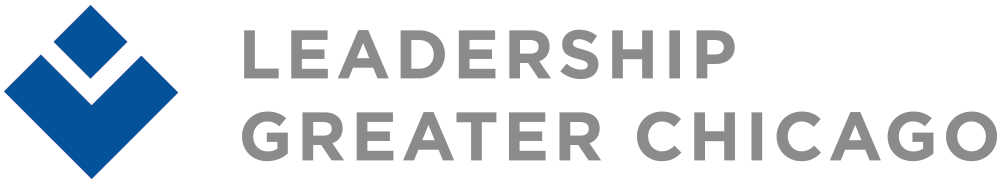 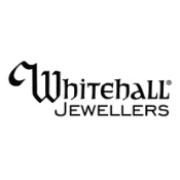 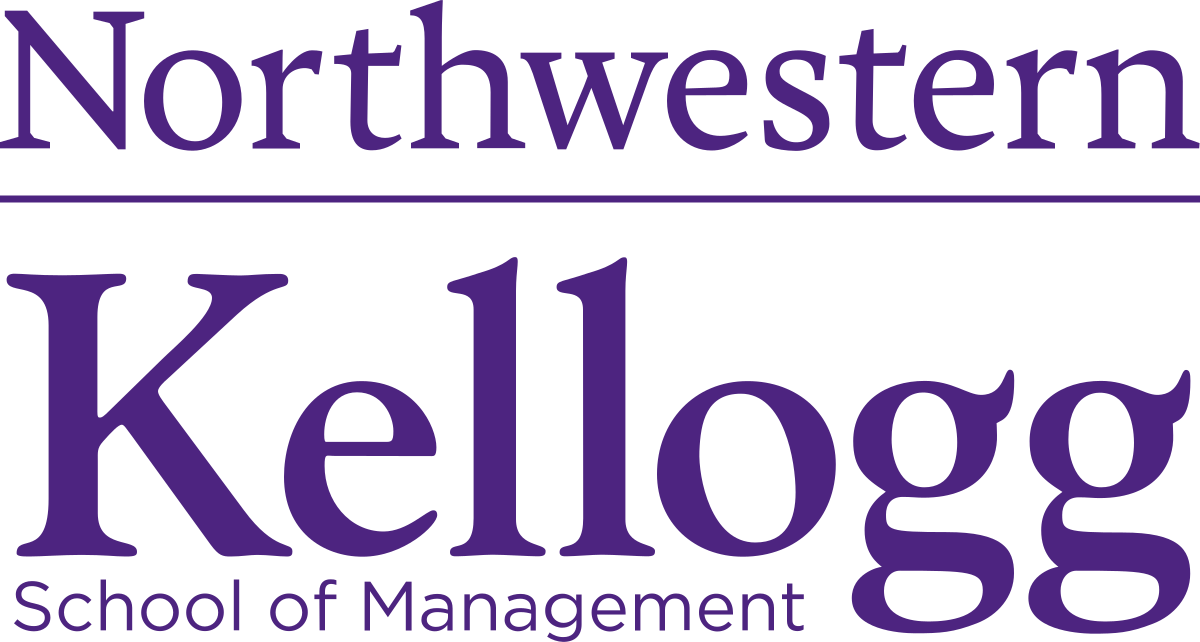 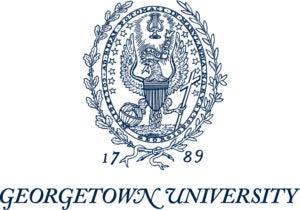 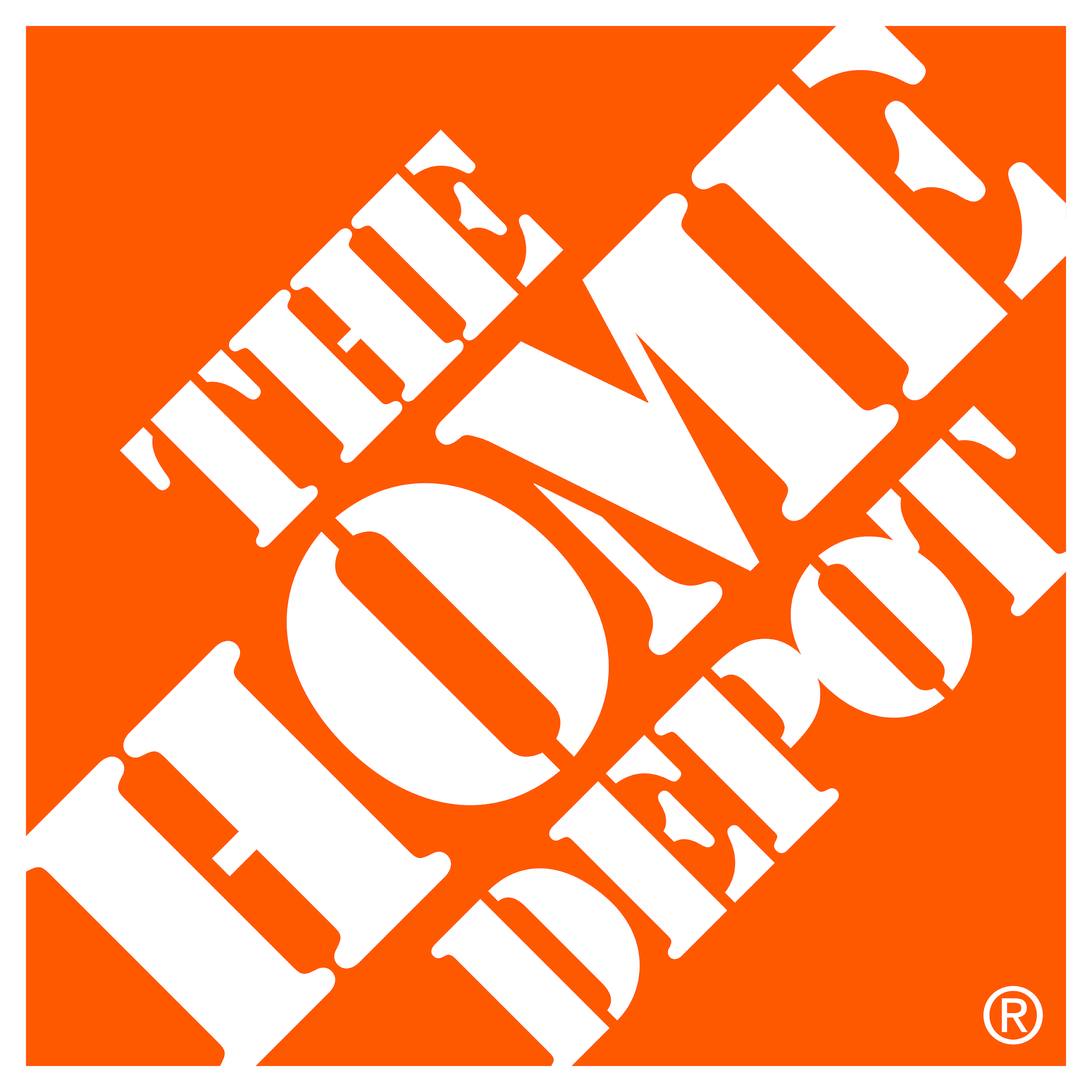 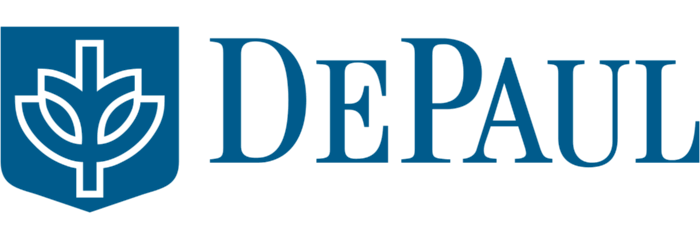 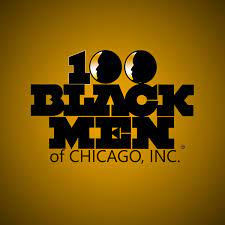 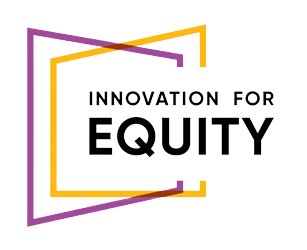 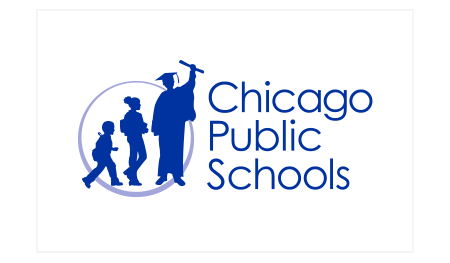 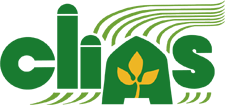 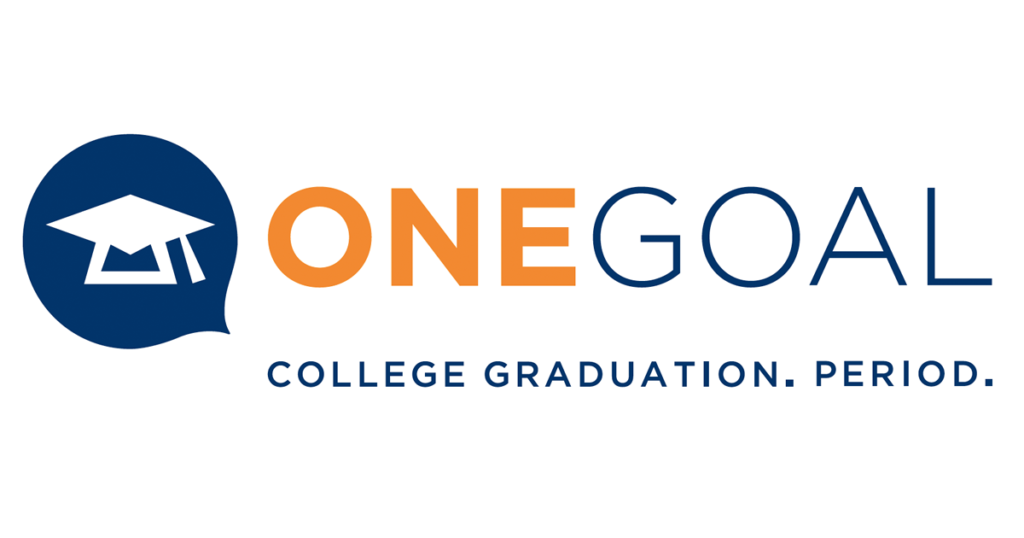 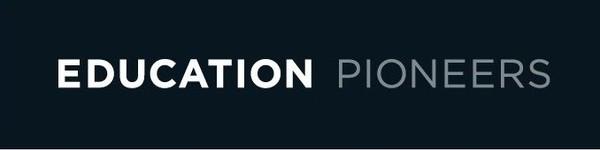 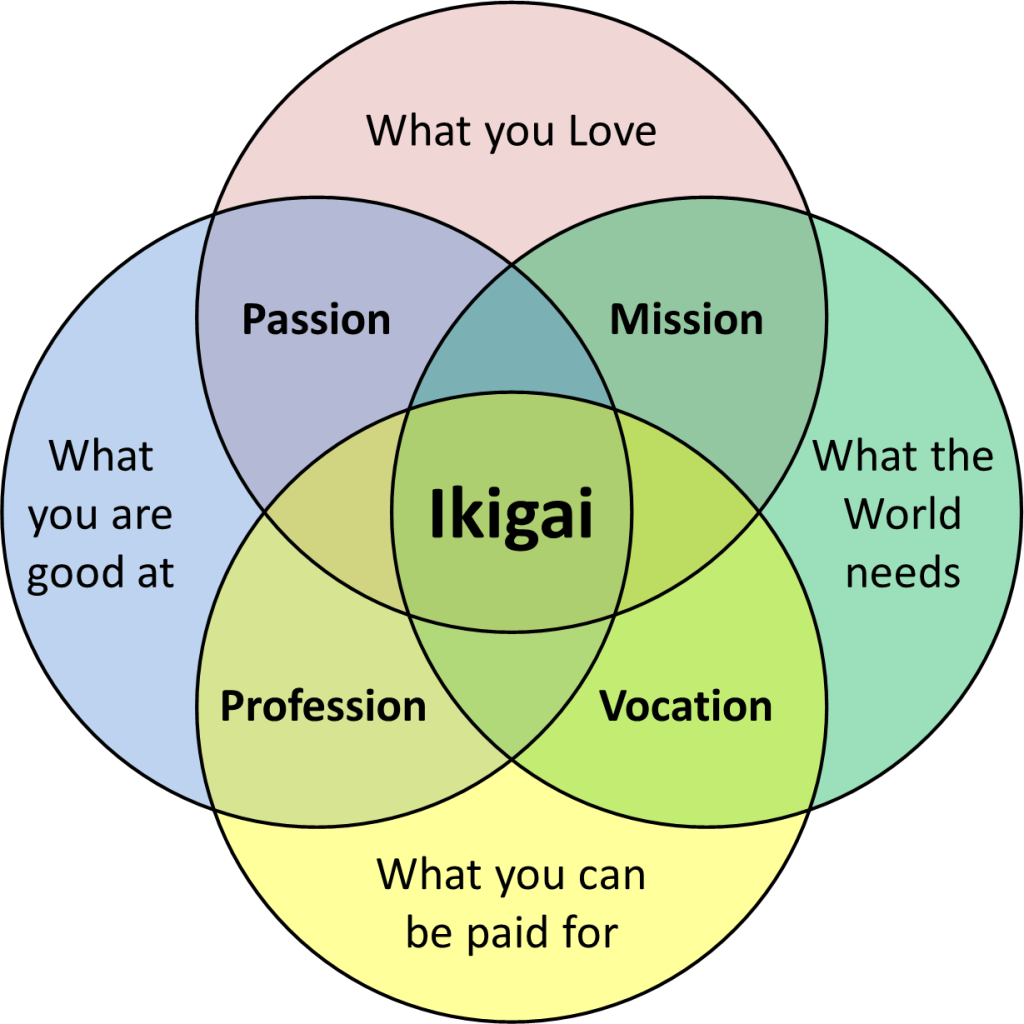 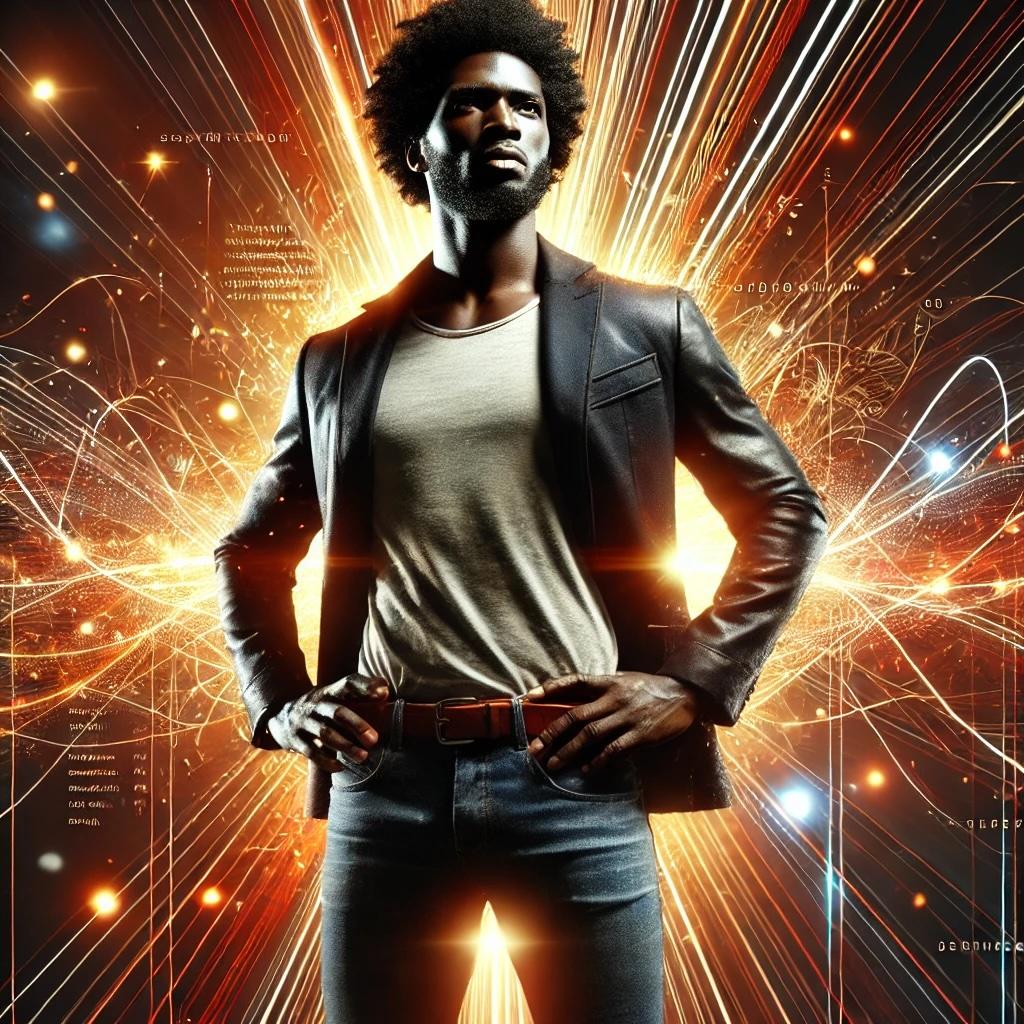 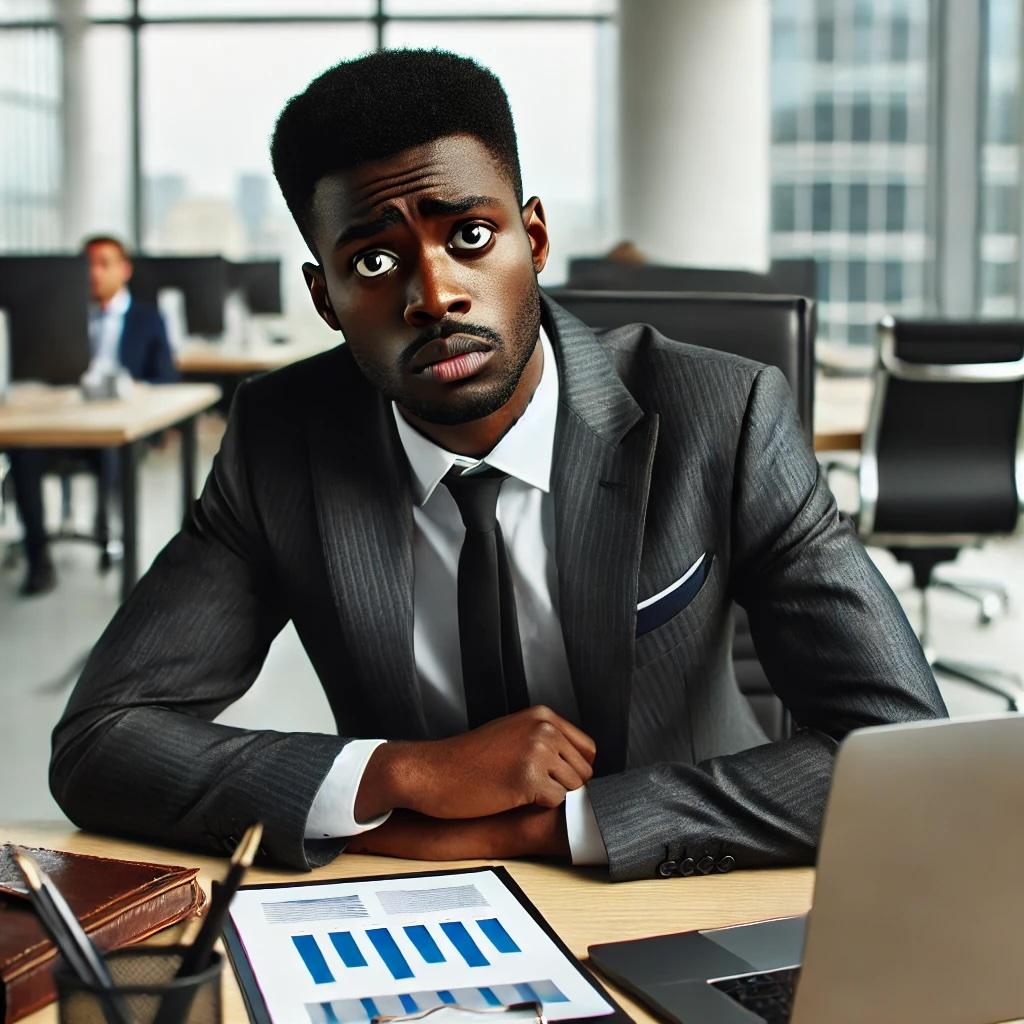 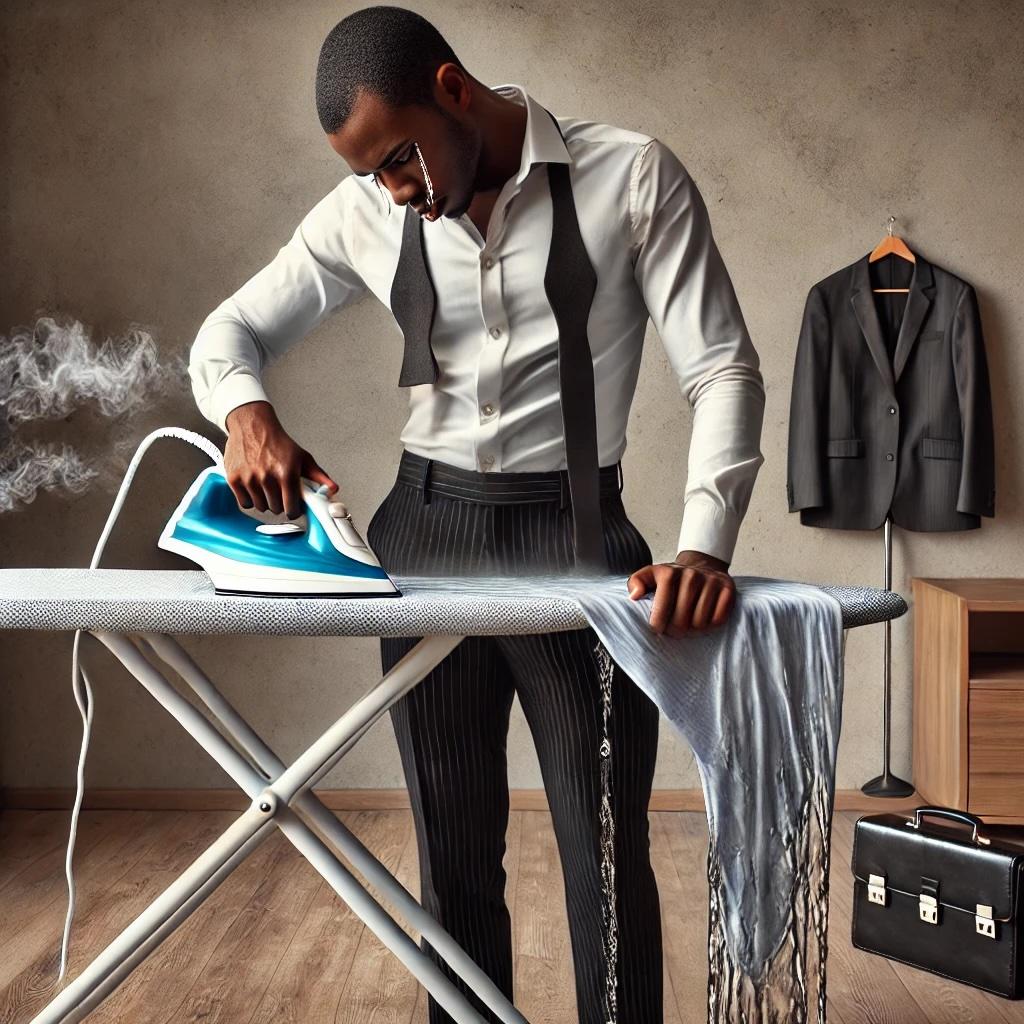 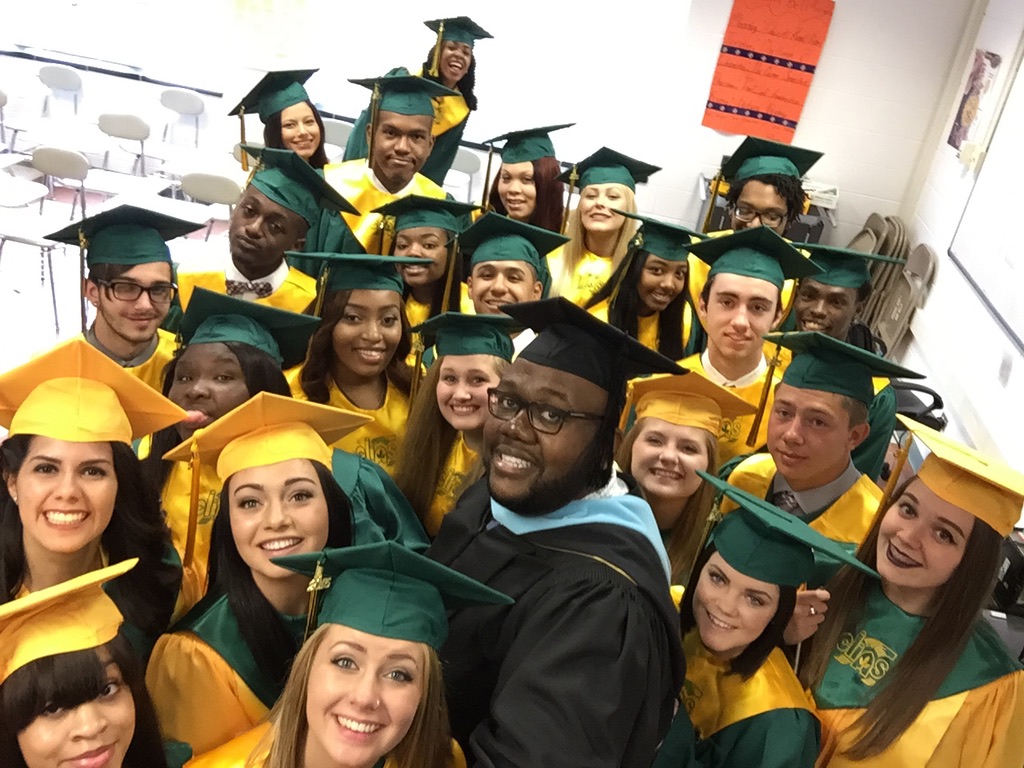 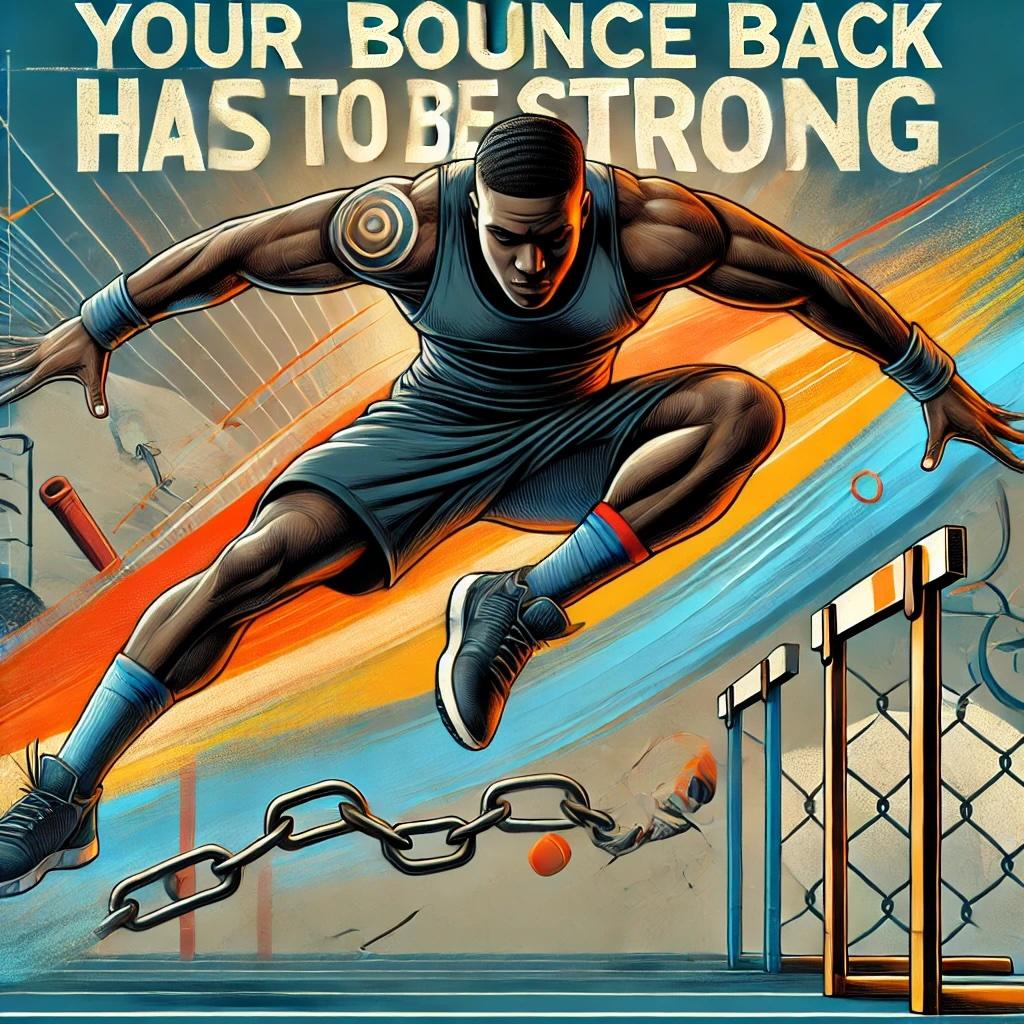 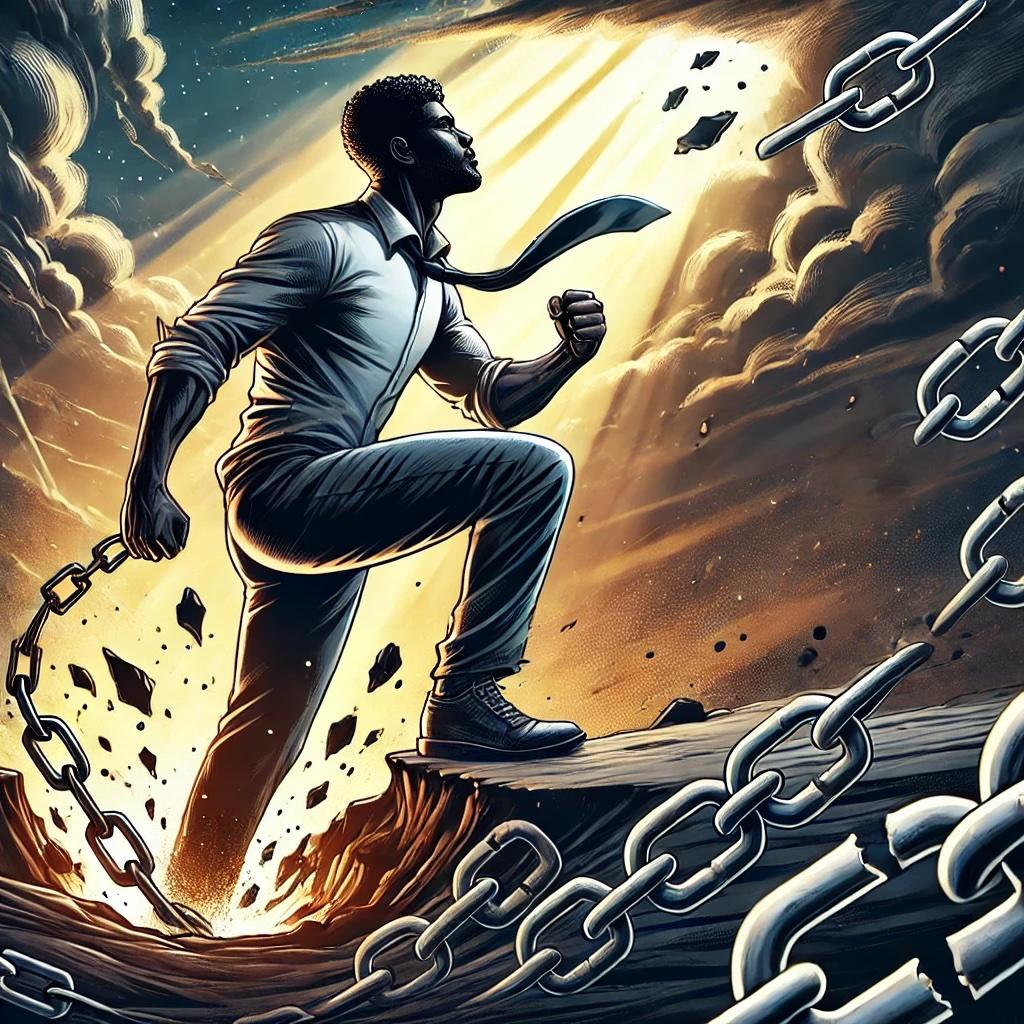 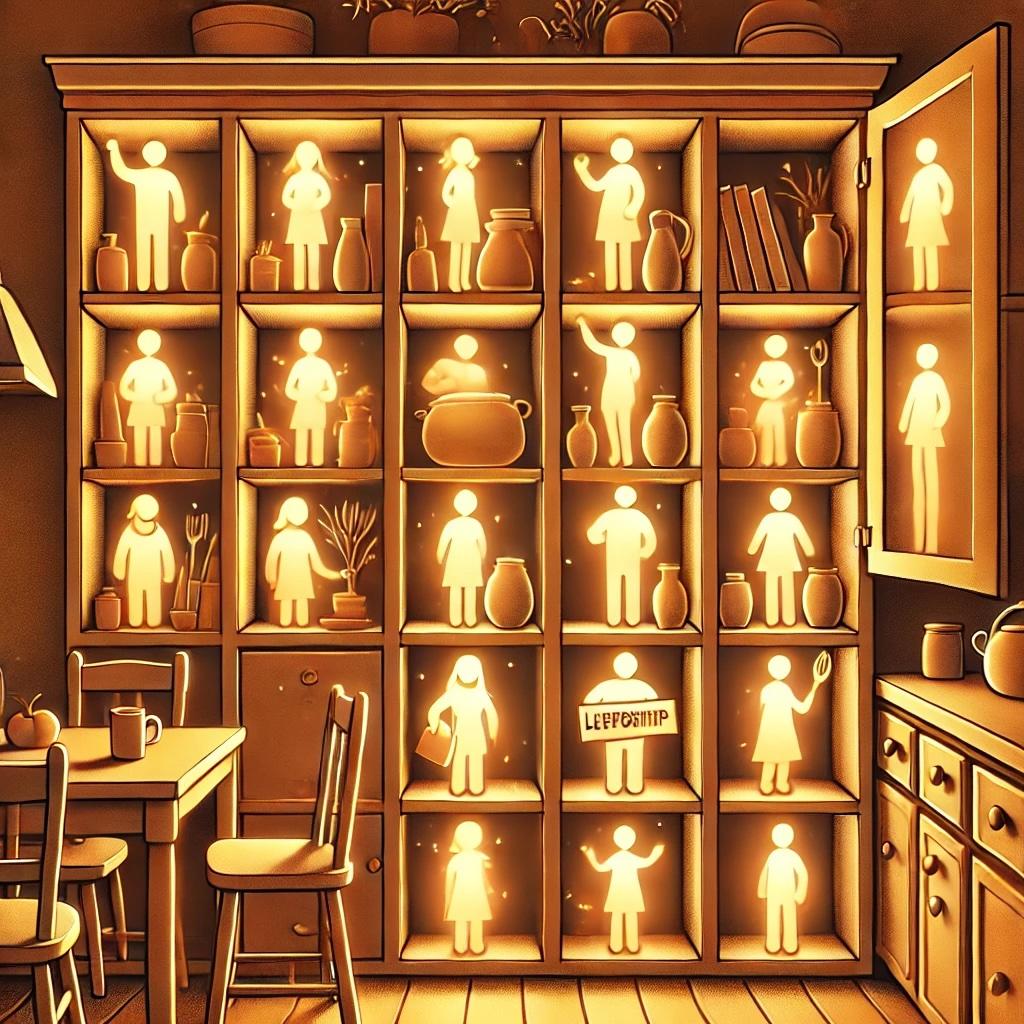 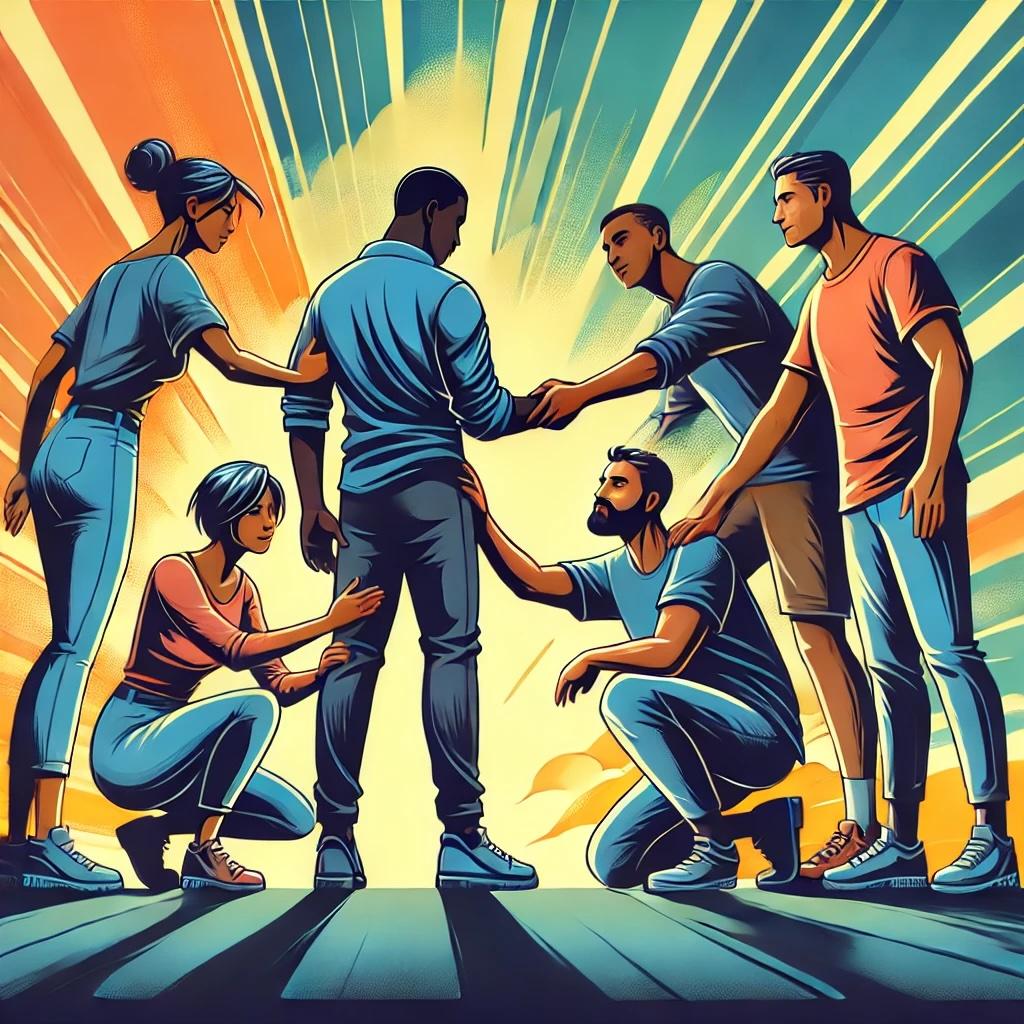 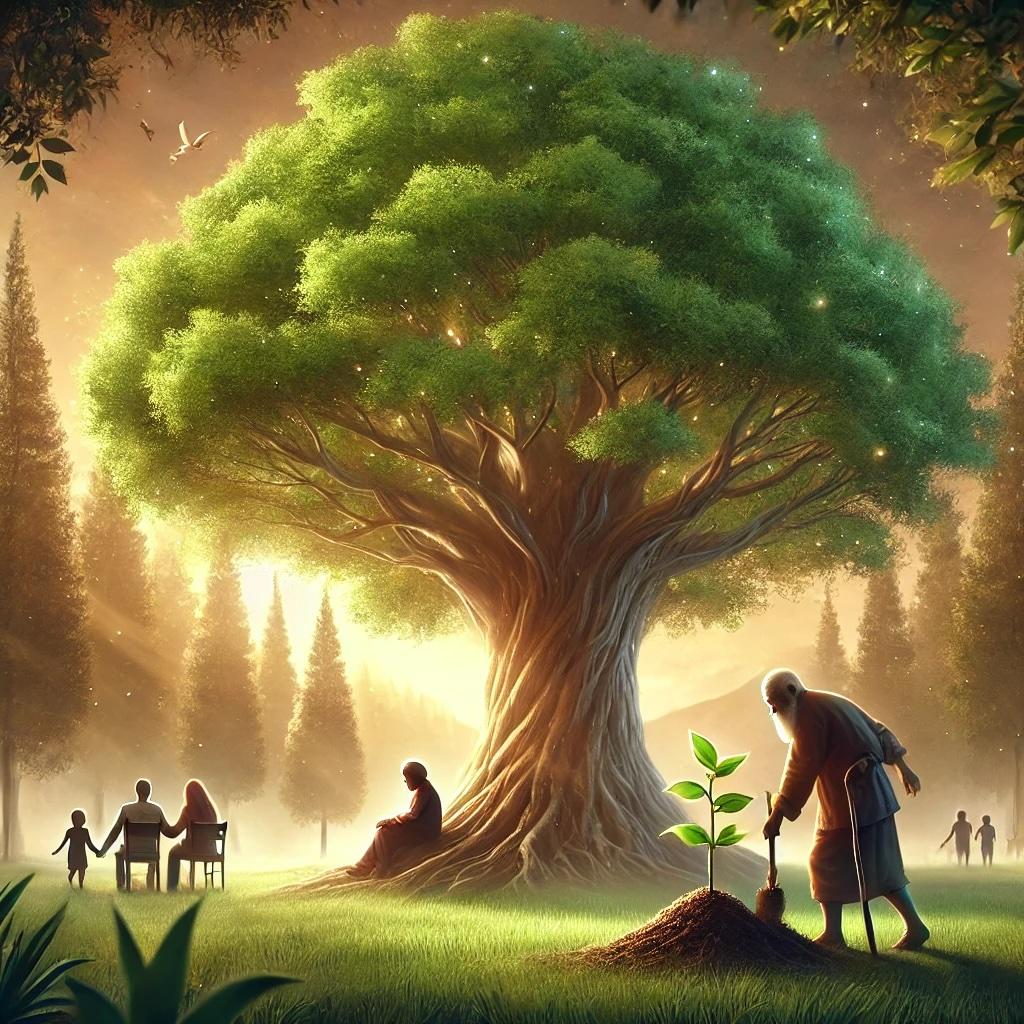 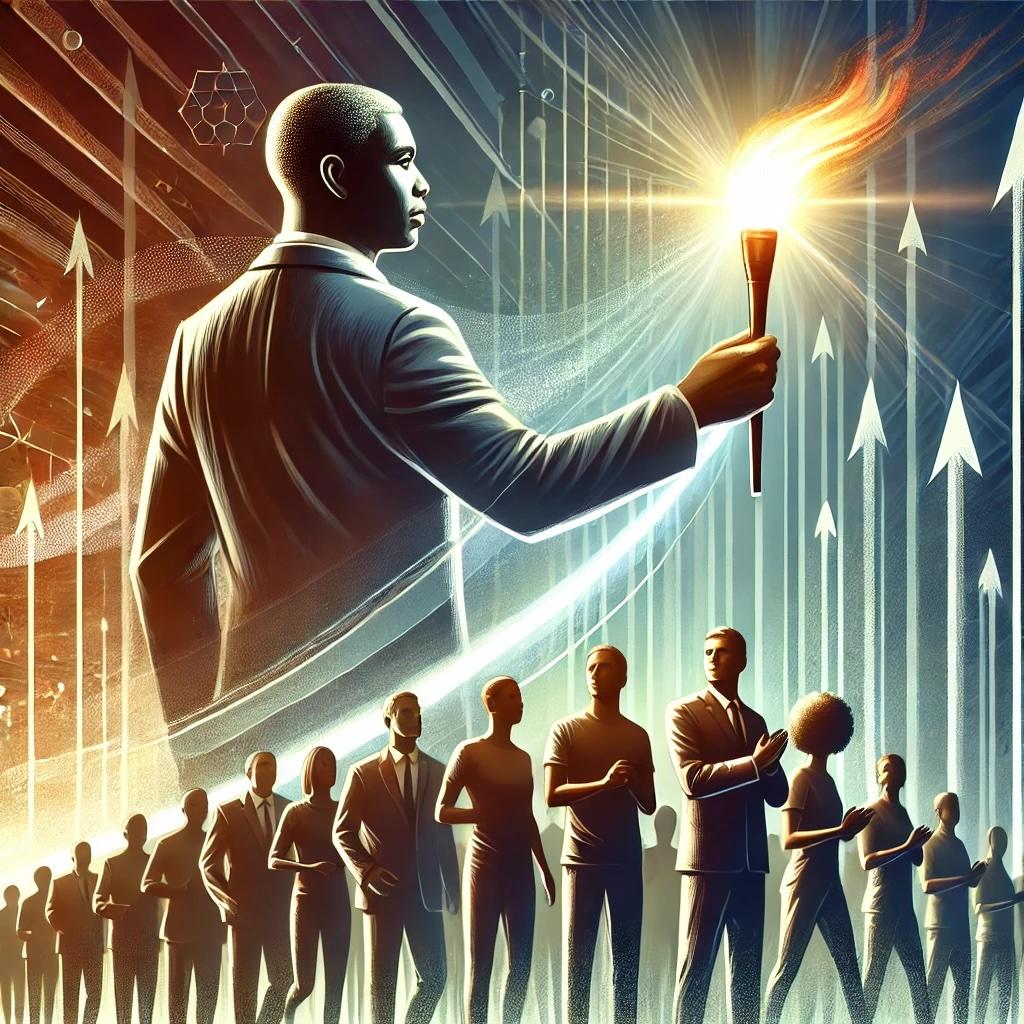